Chapter 9GAS EXCHANGE & CIRCULATION
0
MECHANISMS OF GAS EXCHANGE

Respiration
Taking up O2 and giving up  CO2
2
Copyright © 2009 Pearson Education, Inc.
MECHANISMS OF GAS EXCHANGE
0
Three phases of gas exchange
Breathing 
Transport of oxygen and carbon dioxide in blood
Body tissues take up oxygen and release carbon dioxide in the process of Cellular respiration 
Cellular respiration (Glucose + O2 → CO2 + H2O) requires a continuous supply of oxygen and the disposal of carbon dioxide
3
Animals exchange O2 and CO2 across respiratory surfaces Respiratory Surface = the site of gas exchange
0
Respiratory surfaces must be thin and moist for diffusion of O2 and CO2
Earthworms and other animals use their skin for gas exchange
Most animals have specialized body parts that promote gas exchange called Respiratory Surface = the site of gas exchange include:
Skin in Sponges, jellies and flatworms rely on the skin as their only respiratory surface
Gills in fish and amphibians
Tracheal systems in arthropods
Lungs in tetrapods that live on land such as, amphibians, reptiles, birds and mammals
4
Lungs
0
Tetrapods seem to have evolved in shallow water
The first tetrapods on land diverged into three major lineages
Amphibians use small lungs and their body surfaces
Nonbird reptiles have lower metabolic rates and simpler lungs
Birds and mammals have higher metabolic rates and more complex lungs
5
Copyright © 2009 Pearson Education, Inc.
In the human respiratory system, branching tubes convey air to lungs located in the chest cavity
0
In mammals, air is inhaled through the nostrils into the nasal cavity
Air is filtered by hairs and mucus surfaces
Air is warmed and moisturized
Air is sampled for odors
6
Copyright © 2009 Pearson Education, Inc.
In the human respiratory system, branching tubes convey air to lungs located in the chest cavity
0
From the nasal cavity, air next passes
To the pharynx
Then larynx, past the vocal cords
Into the trachea (held open by cartilage crescent rings) 
Into the paired bronchi    	 
Into bronchioles
Finally to the alveoli, grapelike clusters of air sacs, where gas exchange occurs
7
Copyright © 2009 Pearson Education, Inc.
Alveoli
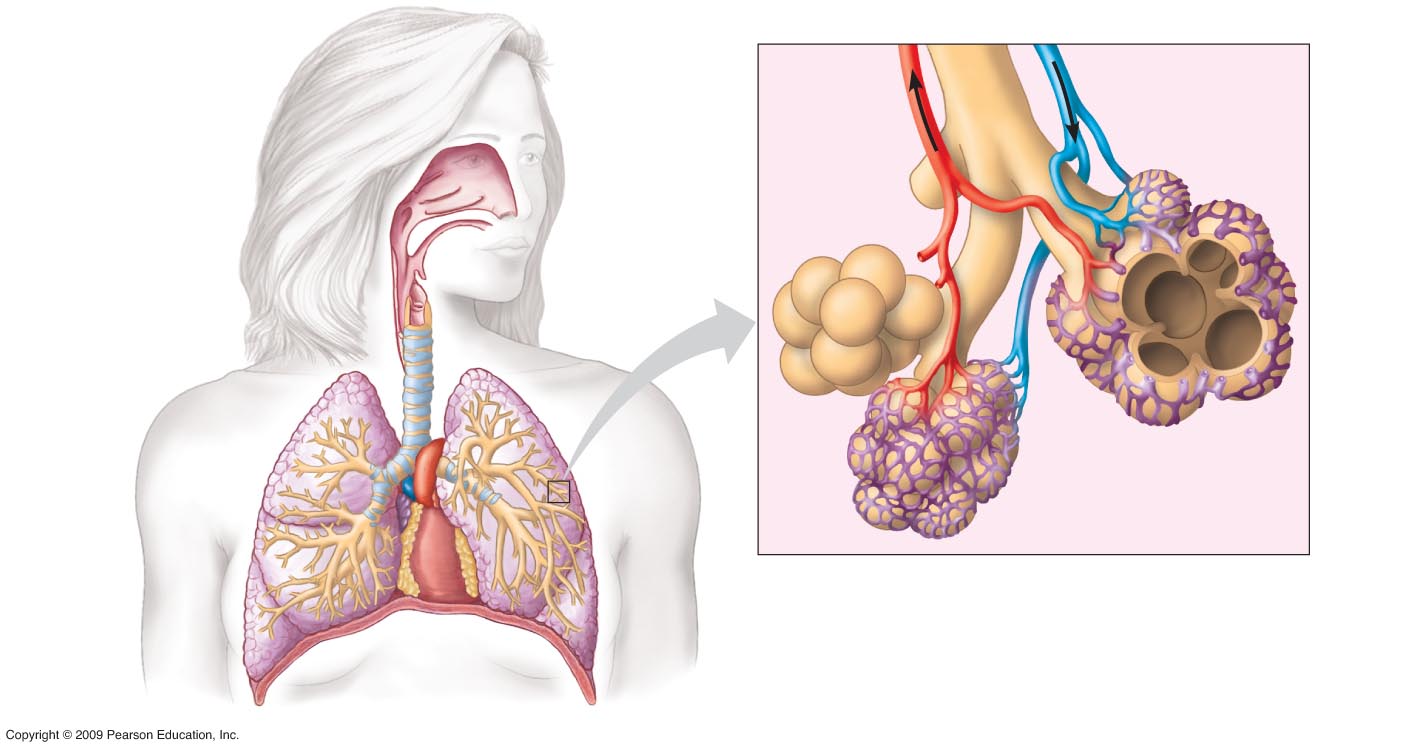 Oxygen-poor
blood
Oxygen-rich
blood
Nasal
cavity
Pharynx
Bronchiole
(Esophagus)
Larynx
Left lung
Trachea
Right lung
Blood
Capillaries
Bronchus
Bronchiole
(Heart)
Diaphragm
The anatomy of the human respiratory system (left) 
and details of the structure of alveoli (right)
8
How alveoli are adapted for gas exchange ?
0
Alveoli are well adapted for gas exchange 
Are surrounded by capillaries
Have huge surface area (100 m2 in humans)
In alveoli
 O2 diffuses into the blood                                
 CO2 diffuses out of the blood
9
Copyright © 2009 Pearson Education, Inc.
Mechanics of Breathing
0
Breathing is the alternate inhalation and exhalation of air (ventilation)     
 1) Inhalation occurs when
The rib cage expands (muscles between ribs contract and rib cage rises)                     
The diaphragm moves downward
The volume of the chest cavity increases, lowering the air pressure around lungs.
Air rushes into lungs to equalize the pressure difference
10
Copyright © 2009 Pearson Education, Inc.
22.8 Negative pressure breathing ventilates our lungs
0
2) Exhalation occurs when     
The rib cage contracts
The diaphragm moves upward
The pressure around the lungs increases
And air is forced out of the respiratory tract
11
Copyright © 2009 Pearson Education, Inc.
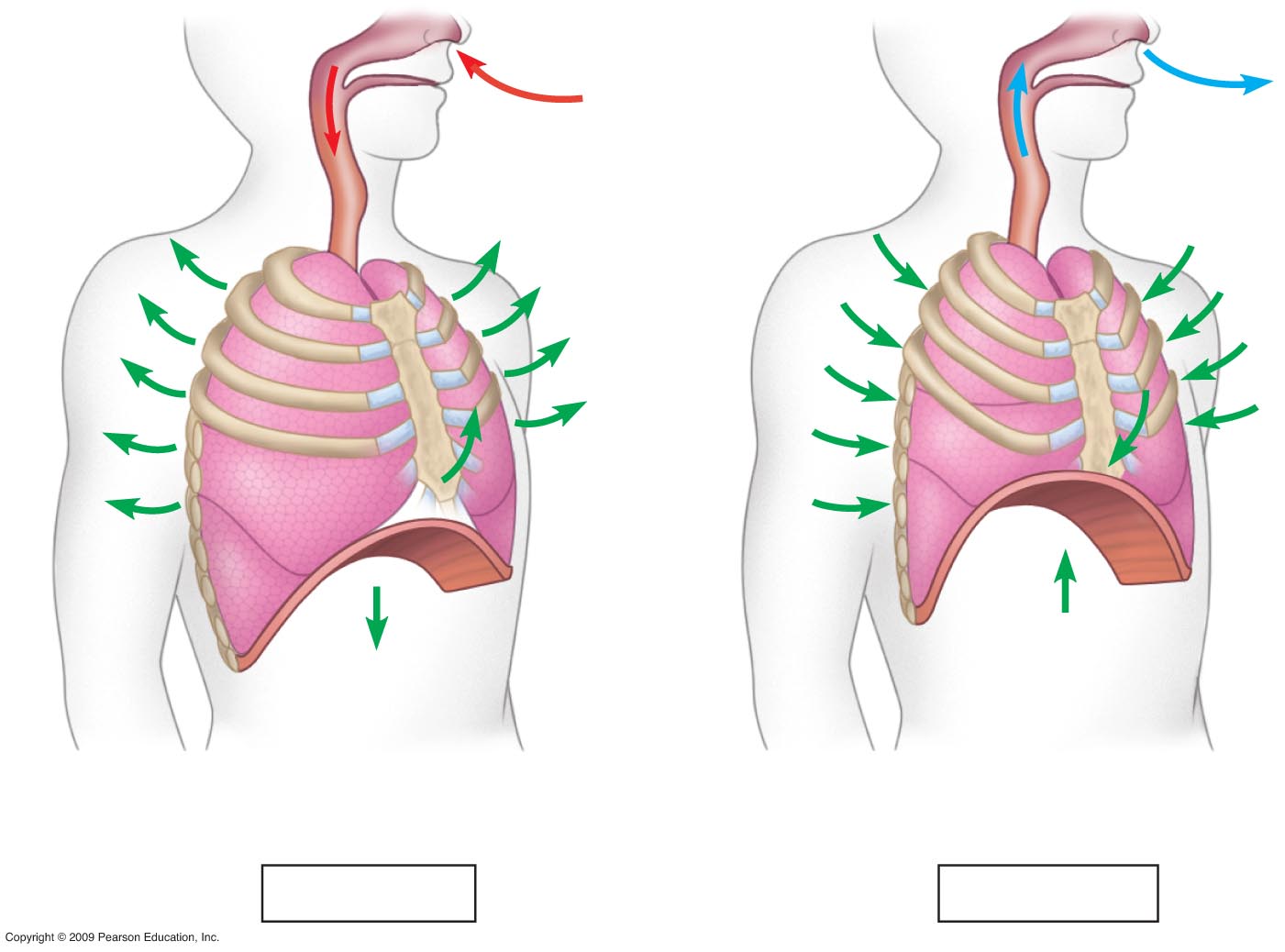 Rib cage
expands as
rib muscles
contract
Rib cage gets
smaller as
rib muscles
relax
Air
inhaled
Air
exhaled
Lung
Diaphragm
Diaphragm contracts
(moves down)
Diaphragm relaxes
(moves up)
Inhalation
Exhalation
Negative pressure breathing draws air into the lungs
12
Breathing is automatically controlled
0
Breathing is usually under automatic control. 
It is controlled by two centers  at the base of the brain the pons and medulla oblongata
Breathing control centers in the brain sense and respond to CO2 levels in the blood
A decrease in blood pH increases the rate and depth of breathing 
Aorta and carotid arteries have O2 sensors which signal the brain to increase breathing
13
Copyright © 2009 Pearson Education, Inc.
0
TRANSPORT OF GASES IN THE HUMAN BODY
14
Copyright © 2009 Pearson Education, Inc.
Blood transports of respiratory gases
0
In the lungs, blood picks up O2 and drops off CO2
In the body tissues, blood drops off O2 and picks up CO2

The heart pumps blood to two regions
The right side pumps oxygen-poor blood to the lungs
The left side pumps oxygen-rich blood to the body
15
Copyright © 2009 Pearson Education, Inc.
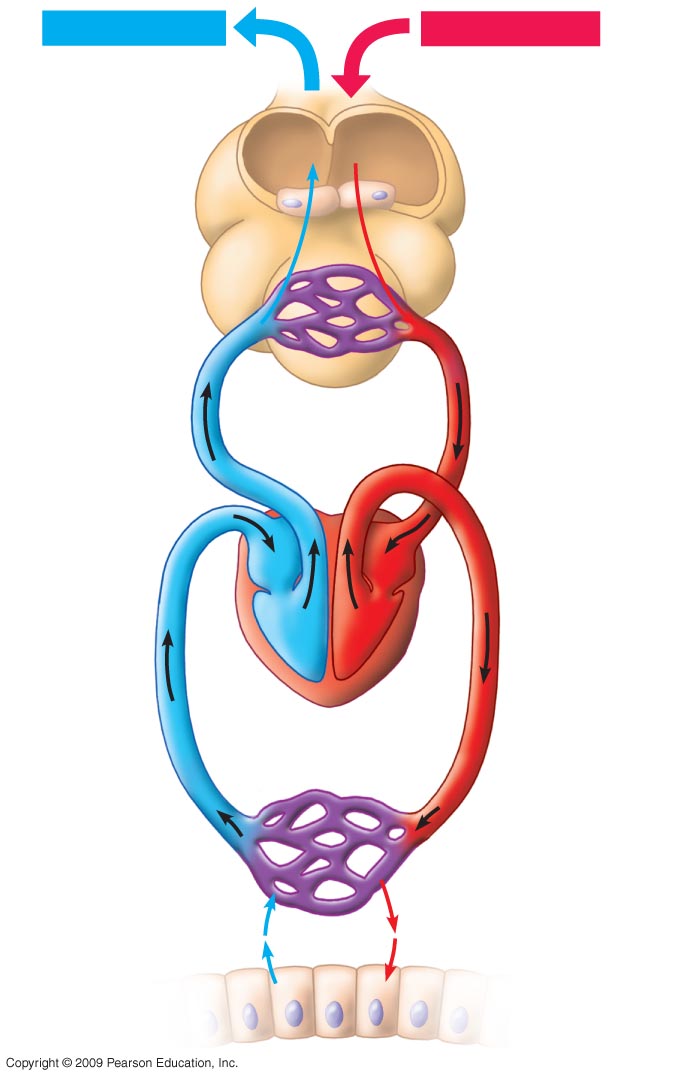 Coordination of circulation and gas  exchange
Inhaled air
Exhaled air
Air spaces
Alveolar
epithelial
cells
CO2
O2
CO2
O2
Alveolar
capillaries
CO2-rich,
O2-poor
blood
O2-rich,
CO2-poor
blood
Gas transport and exchange in the body.
Heart
Tissue
capillaries
CO2
O2
Interstitial
fluid
Tissue cells
throughout
body
O2
CO2
16
[Speaker Notes: Figure 22.10 Gas transport and exchange in the body.]
Blood transport of gases
0
Gases move from areas of higher concentration to areas of lower concentration
 Gas exchange between alveoli and blood
 Gases in the alveoli have more O2 and less CO2 than gases in the blood
 O2 moves from the alveoli of the lungs into the blood
 CO2 moves from the blood into the alveoli of the lungs
Gas exchange between blood and tissues
 The tissues have more CO2 and less O2 than in the blood
 CO2 moves from the tissues into the blood
 O2 moves from the blood into the tissues
17
Copyright © 2009 Pearson Education, Inc.
Blood transport of gases
1. Once the oxygen reaches the body cells, it is taken up by the mitochondria.
2. The mitochondria use oxygen to breakdown glucose into ATP. This is called cellular respiration
Oxygen transport
Oxygen is not very soluble in water (blood)
Oxygen transport and delivery are enhanced by binding of O2 to respiratory pigments (hemoglobin in vertebrates )
Binding is reversible
18
Respiratory pigments
0
Most animals transport O2 bound to proteins called respiratory pigments
1) Copper-containing pigment (hemocyanin) 
	in Mollusca and Arthropods                                                         
2) Iron-containing pigment (hemoglobin) 
	in  almost all vertebrates and many invertebrates transports oxygen, buffers blood, and transports CO2
19
Copyright © 2009 Pearson Education, Inc.
Heme group
Iron atom
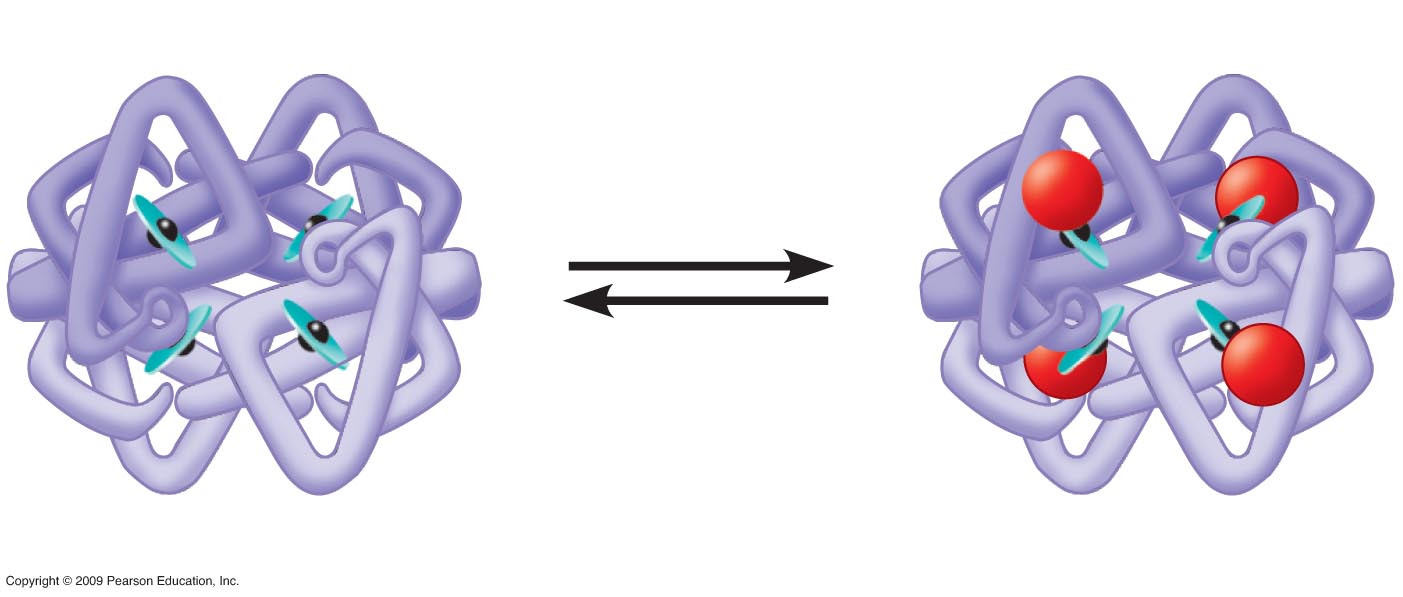 O2 loaded
in lungs
O2
O2 unloaded
in tissues
O2
Polypeptide chain
Hemoglobin loading and unloading of O2
20
[Speaker Notes: Figure 22.11 Hemoglobin loading and unloading of O2.]
Carbon dioxide transport
0
Most CO2 in the blood is transported as bicarbonate ions in the plasma
21
Copyright © 2009 Pearson Education, Inc.
Circulation
22
3 Major Parts of the Circulatory system
Circulatory system in most animals consists of Blood, Heart and Blood vessels
Blood Vessels - networks of hollow tubes that transport blood throughout the entire body. 
Heart – pumps blood through body
Blood – carries oxygen, food, & waste ..etc  through body.
23
MECHANISMS OF INTERNAL TRANSPORT
An internal transport system assists diffusion by moving materials between
Surfaces of the body
Internal tissues
0
Circulatory systems facilitate exchange with all body tissues
All cells need                                              
Nutrients                                                          
Gas exchange                                                 
Removal of wastes
24
Copyright © 2009 Pearson Education, Inc.
Four-chambered hearts: Two atria and two ventricles
0
Four-chambered hearts Two atria and two ventricles
 Two circuits that do not mix  
Right side pumps blood from body to lungs
Left side pumps blood from lungs to body            
Oxygen rich blood is completely separated from oxygen poor blood
No mixing  much more efficient gas transport 
Birds, mammals and crocodilians have four-chambered hearts          
Needed in endothermic animals
25
Copyright © 2009 Pearson Education, Inc.
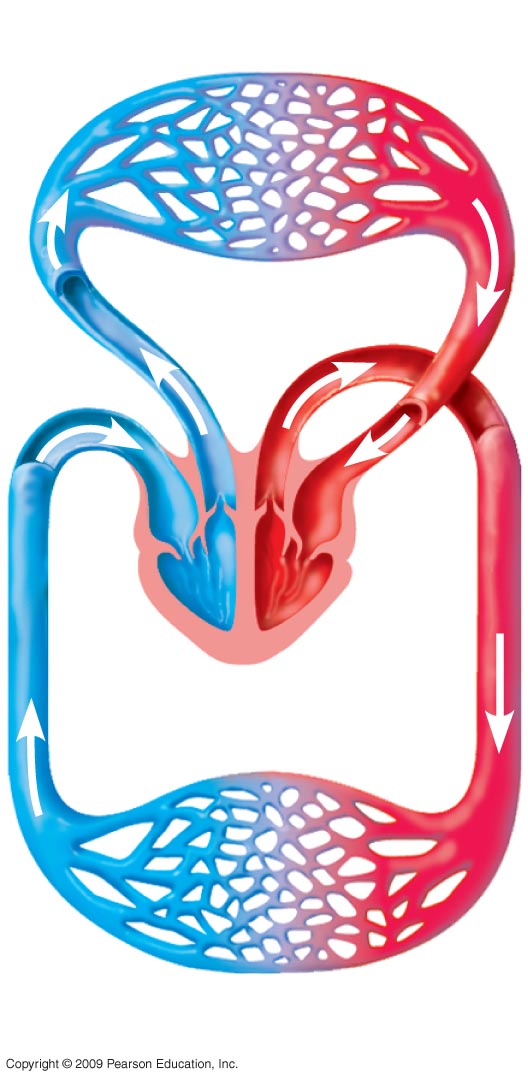 Lung capillaries
Pulmonary
circuit
The double circulation and four-chambered heart of a bird or mammal
A
A
V
V
Left
Right
Systemic circuit
Systemic capillaries
26
0
THE HUMAN CARDIOVASCULAR SYSTEM
27
Copyright © 2009 Pearson Education, Inc.
The human cardiovascular system illustrates the double circulation of mammals
0
Blood flow through the double circulatory system of humans
The mammalian heart consists of
Two thin-walled atria that move blood to ventricles
Thick-walled ventricles that Pump blood to lungs and all other body regions
28
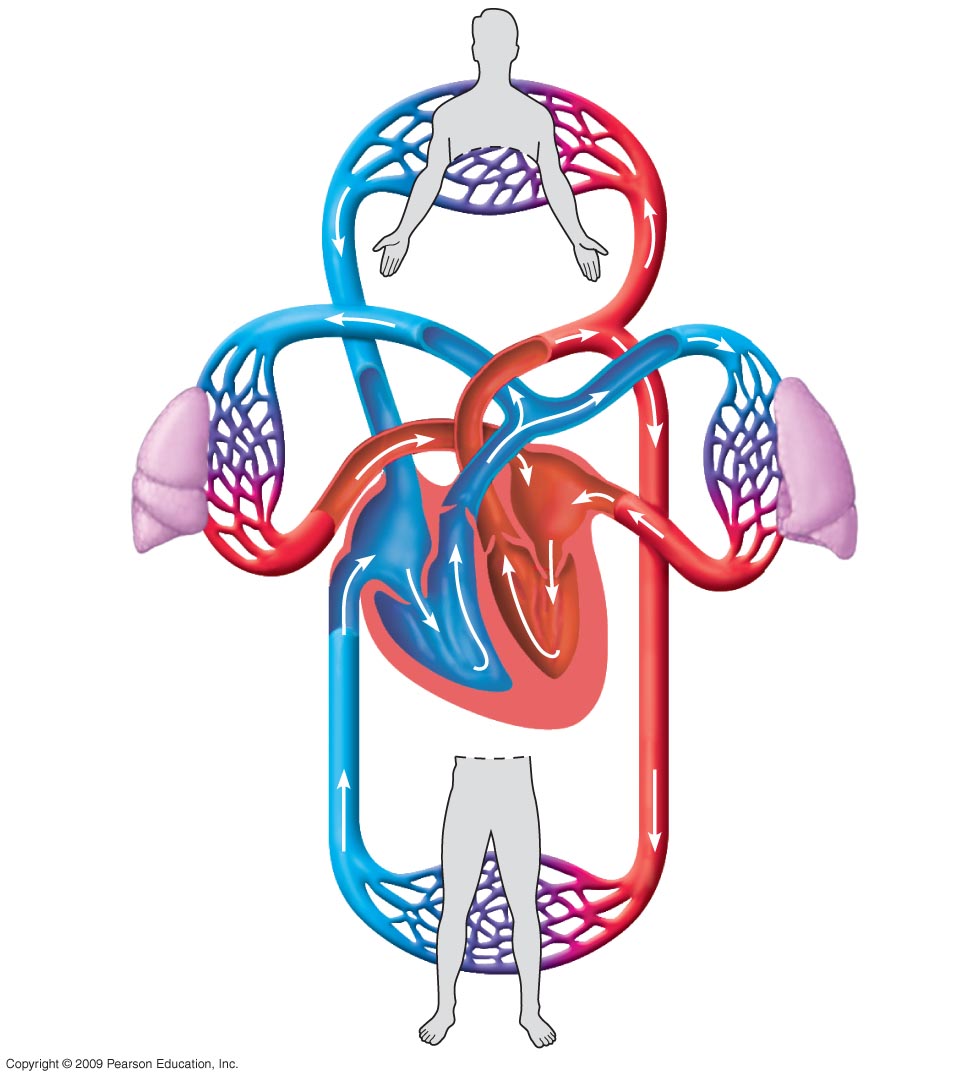 8
Capillaries of
head, chest, and
arms
Superior
vena cava
Pulmonary
artery
Pulmonary
artery
Capillaries
of right lung
Capillaries
of left lung
Aorta
9
2
7
2
3
3
5
4
10
4
Pulmonary
vein
Pulmonary
vein
6
1
Right atrium
Left atrium
9
Left ventricle
Right ventricle
Inferior
vena cava
Aorta
Capillaries of
abdominal region
and legs
8
Blood flow through the double circulation of the human cardiovascular system
29
The structure of blood vessels fits their functions
0
Arteries and veins 
Arteries have thicker walls than veins
Arteries are under more pressure than veins
Veins have one-way valves that restrict backward flow and force blood back to right heart atrium
30
Copyright © 2009 Pearson Education, Inc.
Capillary
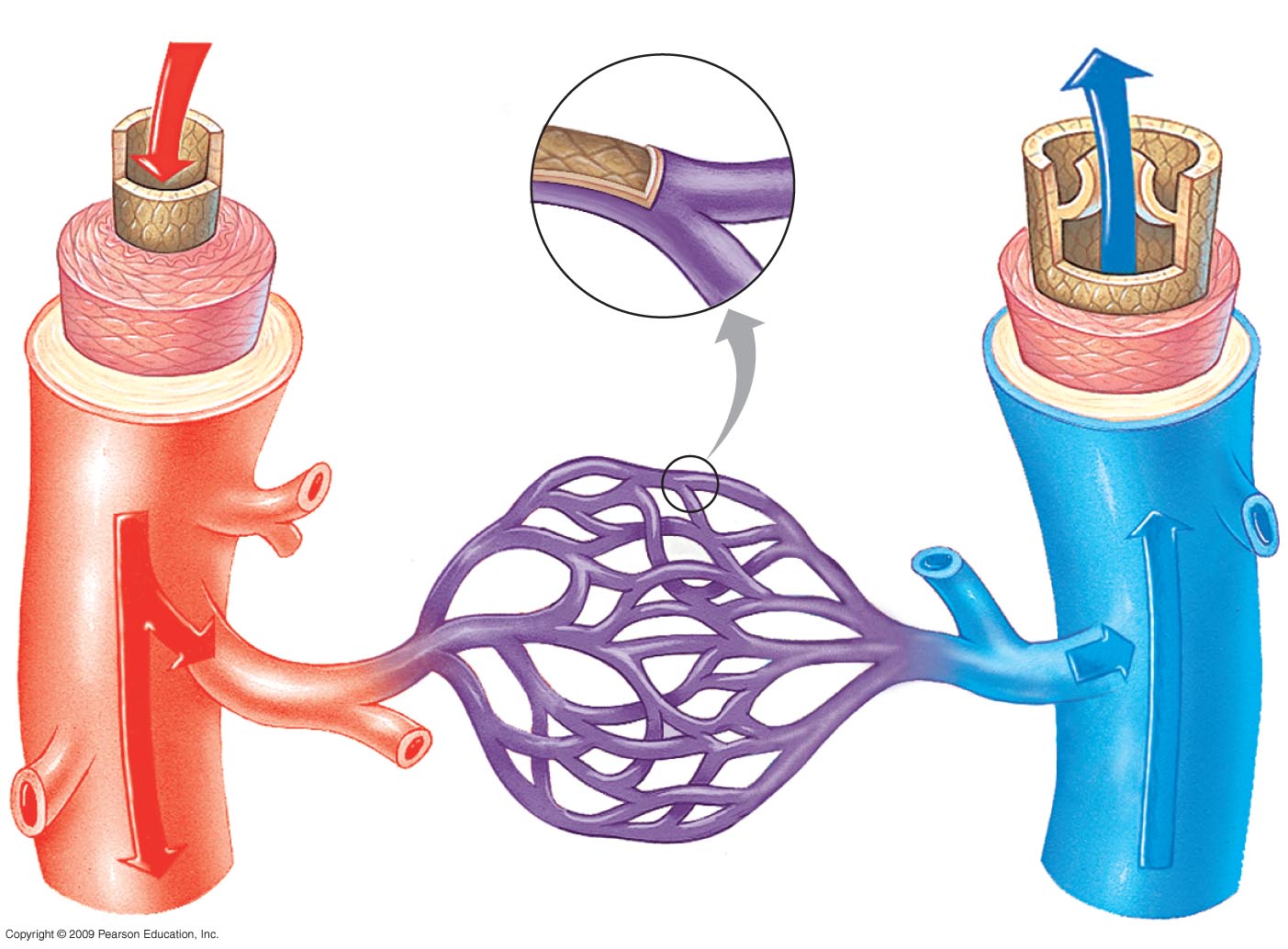 Epithelium
Valve
Basal lamina
Epithelium
Epithelium
Smooth
Muscle
Smooth
Muscle
Connective
Tissue
Connective
Tissue
Artery
Vein
Arteriole
Venule
Structural relationships of blood vessels
31
Capillaries are the exchange surface
0
Capillaries                                                                          
Thin walls: a single layer of epithelial cells
Narrow: blood cells flow in a single file
Increase surface area for gas and fluid exchange
Gas exchange and other transfers occur in the capillary beds
Endocytosis  exocytosis across membrane. Diffusion based on electrochemical gradients
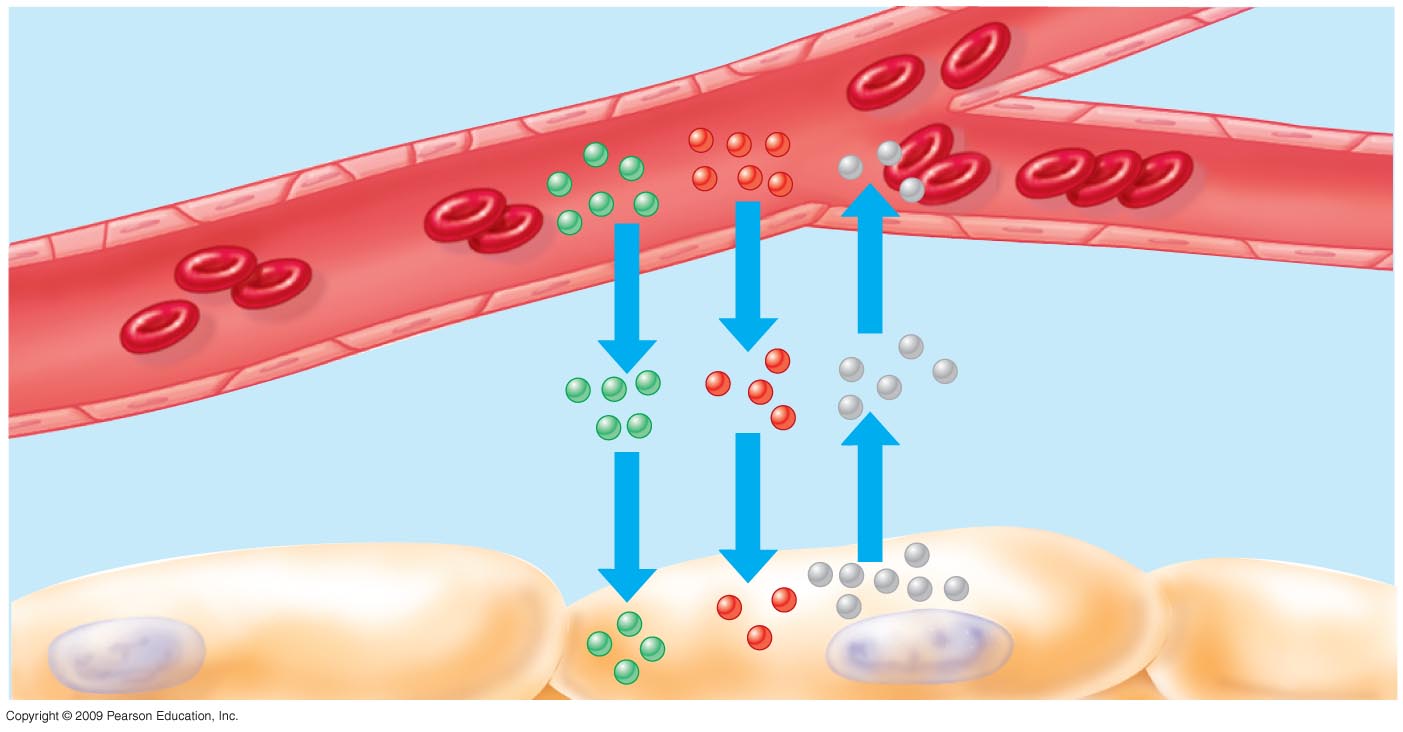 Capillary
Diffusion between blood and tissue cells
Diffusion of
Molecules
Interstitial
Fluid
Tissue cell
32
Copyright © 2009 Pearson Education, Inc.
The heart contracts and relaxes rhythmically
0
Cardiac output: Amount of blood/minute pumped into systemic circuit
Heart rate: Number of beats/minute
Heart valves: Prevent the backflow of blood
Heart murmur: A defect in one or more heart valves
33
Copyright © 2009 Pearson Education, Inc.
The pacemaker sets the tempo of the heartbeat
0
The pacemaker (SA node)
Sets the rate of heart contractions  
Generates electrical signals in atria  

The AV node
Relays these signals to the ventricles
34
Copyright © 2009 Pearson Education, Inc.
CONNECTION: What is a heart attack
0
A heart attack is damage to cardiac muscle typically from a blocked coronary artery
Stroke Death of brain tissue from blocked arteries in the head
Superiorvena cava
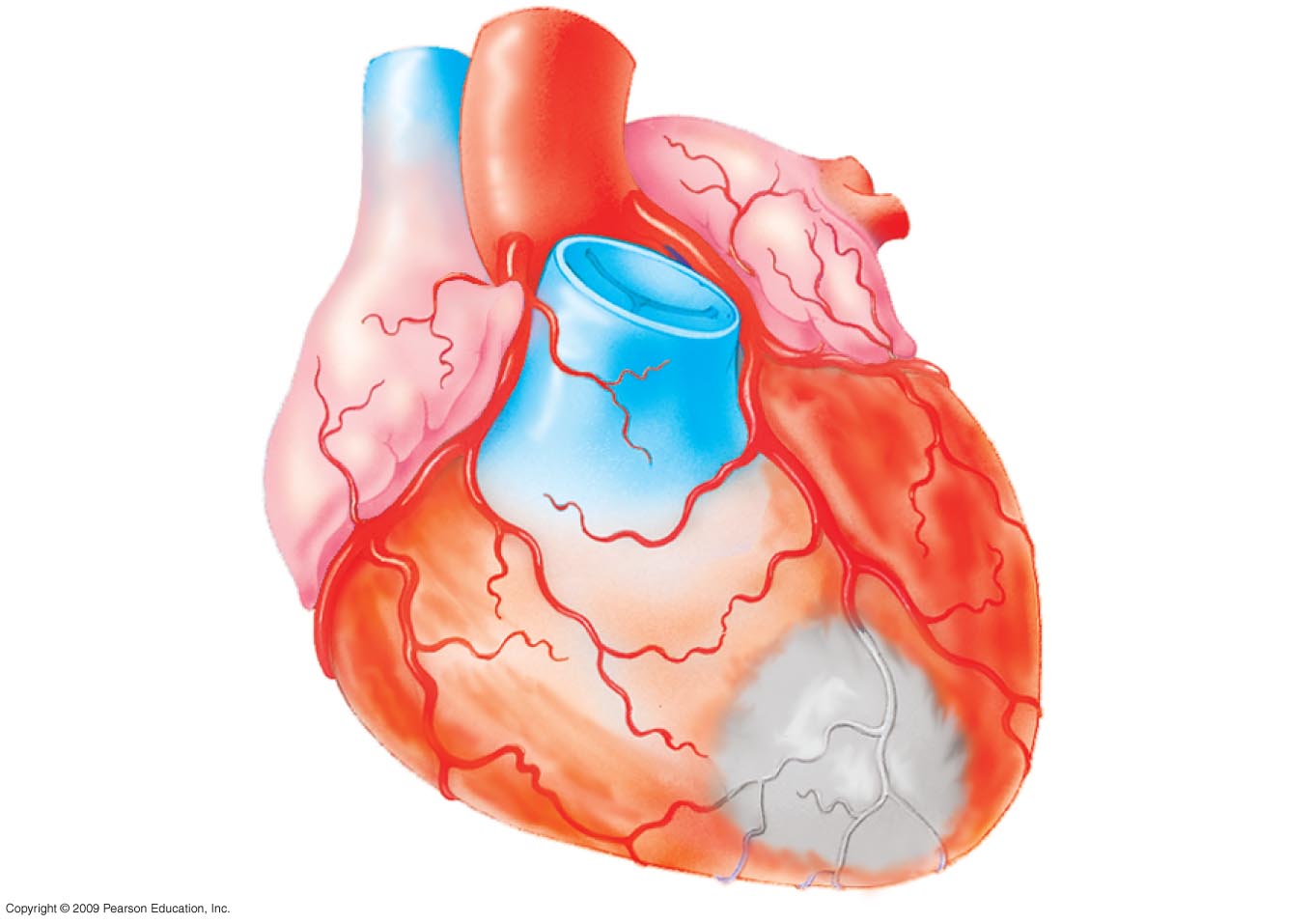 Aorta
Pulmonary
 Artery
Left
coronary
Artery
Right
coronary
Artery
Blockage
Dead muscle tissue
Blockage of a coronary artery, resulting in a heart attack
35
Copyright © 2009 Pearson Education, Inc.
CONNECTION: What is a heart attack?
Atherosclerosis  
Plaques develop inside inner walls of blood vessels
Plaques narrow blood vessels                              
Blood flow is reduced
Atherosclerosis: an artery partially 
closed by plaque
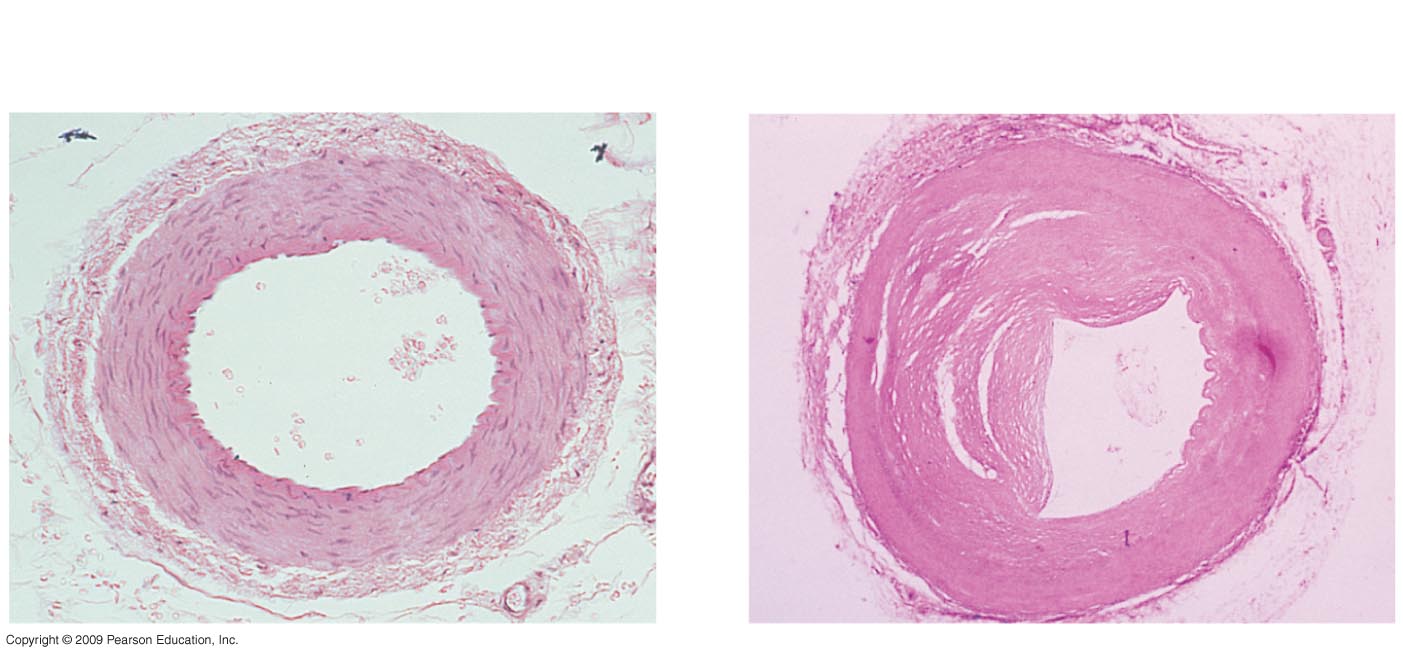 A normal artery
Epithelium
Plaque
Smooth Muscle
ConnectiveTissue
36
Blood pressure and velocity reflect the structure and arrangement of blood vessels
0
Blood pressure: The force blood exerts on vessel walls
Depends on cardiac output and resistance of vessels
Decreases as blood moves away from heart 
Highest in arteries & lowest in veins
It is measured as                                        
Systolic pressure: caused by ventricular contraction
Diastolic pressure: low pressure between contractions
37
Copyright © 2009 Pearson Education, Inc.
BLOOD STRUCTURE  AND  FUNCTION
0
Blood consists of:
Cellular elements (red and white blood cells and platelets) suspended in plasma. 
Plasma which is about 90% water and contains
Various inorganic ions
Proteins, nutrients
Wastes, gases
Hormones
38
Copyright © 2009 Pearson Education, Inc.
Blood  Cellular Elements
0
Red blood cells (erythrocytes)  
Transport O2 bound to hemoglobin
White blood cells (leukocytes)
Function inside and outside the circulatory system
Fight infections and cancer
 Platelets: Small fragments of cells promote clotting
39
Copyright © 2009 Pearson Education, Inc.
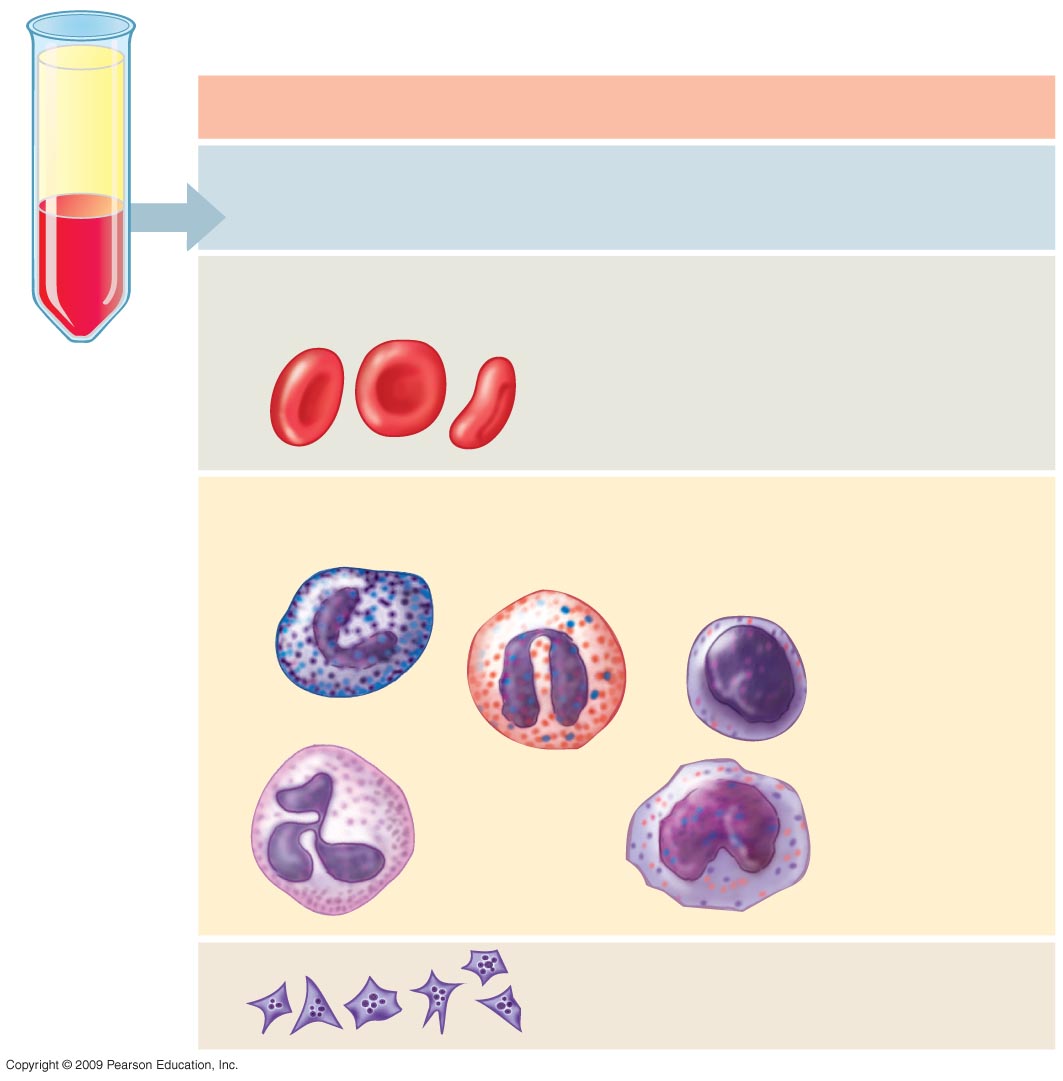 Cellular elements (45%)
Centrifuged
blood
Sample
Number العدد 
per µL (mm3) of blood
Cell type
Functions
Erythrocytes
(red blood cells)
Transport of
oxygen (and
carbon dioxide)
5–6 million
Leukocytes
(white blood cells)
Defense and
Immunity
5,000–10,000
Lymphocyte
Basophil
Eosinophil
Monocyte
Neutrophil
Platelets
250,000–
400,000
Blood clotting
40
CONNECTION: Too few or too many red blood cells can be unhealthy
0
Anemia  
Abnormally low amounts of hemoglobin or red blood cells
Causes fatigue due to lack of oxygen in tissues
Erythropoietin hormone (EPO) Regulates red blood cell production
Some athletes artificially increase red blood cell production by injecting erythropoietin which can lead to Clotting , Stroke, Heart failure, Death
41
Copyright © 2009 Pearson Education, Inc.
The Clotting Process  Blood clots plug leaks when blood vessels are injured
0
When a blood vessel is damaged	  
Platelets help trigger the conversion of fibrinogen (plasma protein) →  fibrin (fiber) which makes knit that forms a clot and plugs the leak
The blood-clotting process			
Platelets adhere to exposed connective tissue
Platelets form a plug
A fibrin clot traps blood cells
42
Copyright © 2009 Pearson Education, Inc.
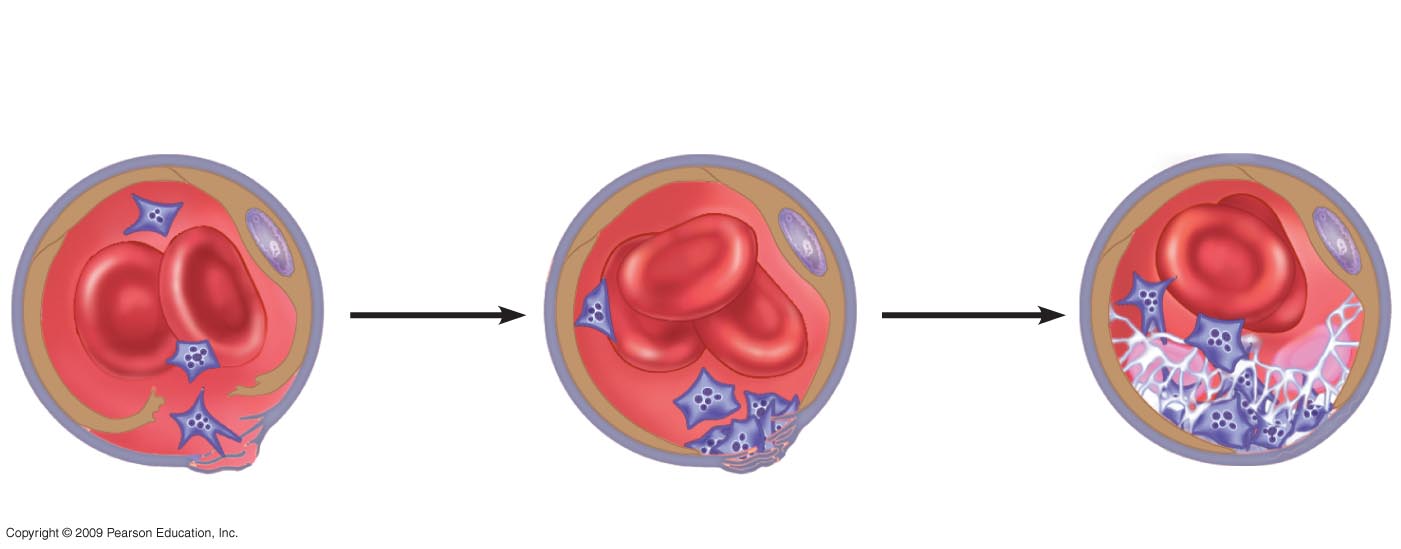 Fibrin clot
traps
blood cells
Platelets adhere
to exposed
connective tissue
Platelet plug
Forms
1
3
2
Epithelium
Connective 
Tissue
Platelet plug
Platelet
A fibrin clot
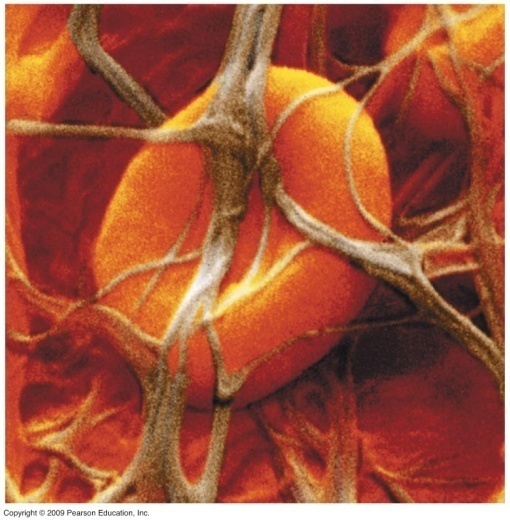 The blood-clotting process
43
تبادل الغازات  Gas Exchange
تبادل الغازات  Gas Exchange
تبادل الغازات  Gas Exchange
تبادل الغازات  Gas Exchange
5
تبادل الغازات  Gas Exchange
6
تبادل الغازات  Gas Exchange
7
تبادل الغازات  Gas Exchange
8
Circulation الدورة الدموية
9
Circulation الدورة الدموية
10
Circulation الدورة الدموية
11
Circulation الدورة الدموية
12
Circulation الدورة الدموية
13
Circulation الدورة الدموية
14
Circulation الدورة الدموية
15